Metamorphoses of a Myth
Actaeon in post-Classical Art
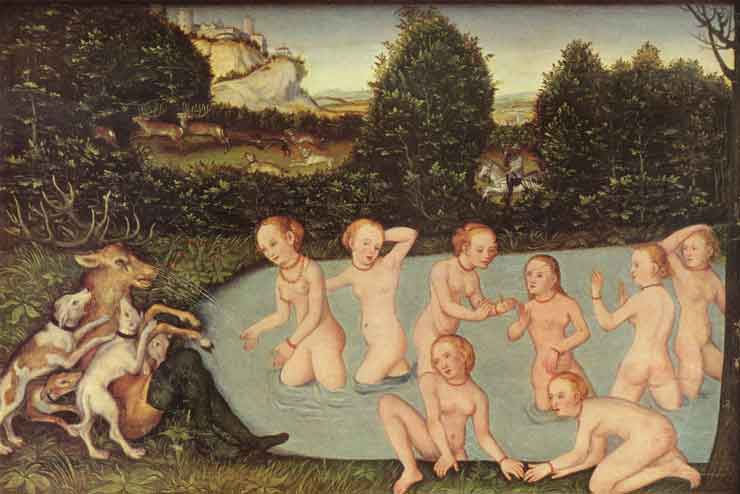 Diana and Actaeon (1533)LUCAS THE YOUNGER CRANACHOil and tempera on limewood, 32 x 73 cmWadsworth Athenaeum, Hartford, Conn.
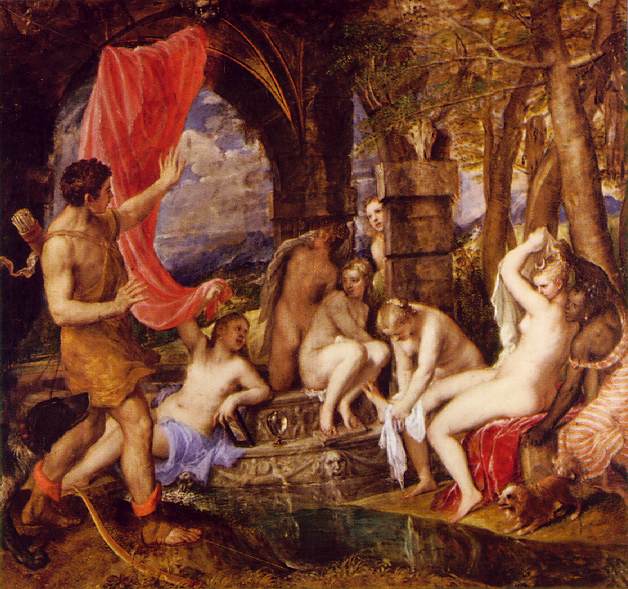 TitianDiana and Actaeon1559Oil on canvas190.3 x 207 cmNational Gallery of Scotland
Edinburgh
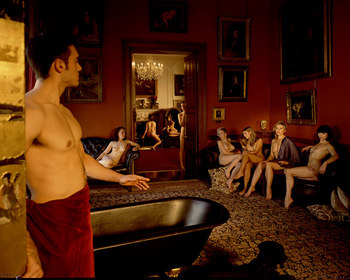 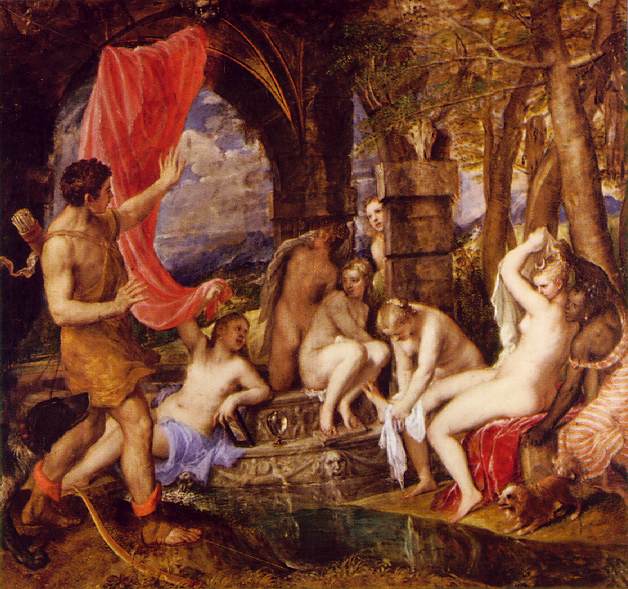 Titian's Diana and Actaeon 
recreated by Tom Hunter BBC 2008 with SEX And The City's maneating star Kim Cattrall looks stunning as she poses semi-naked in a recreation of Titian's masterpiece Diana and Actaeon.
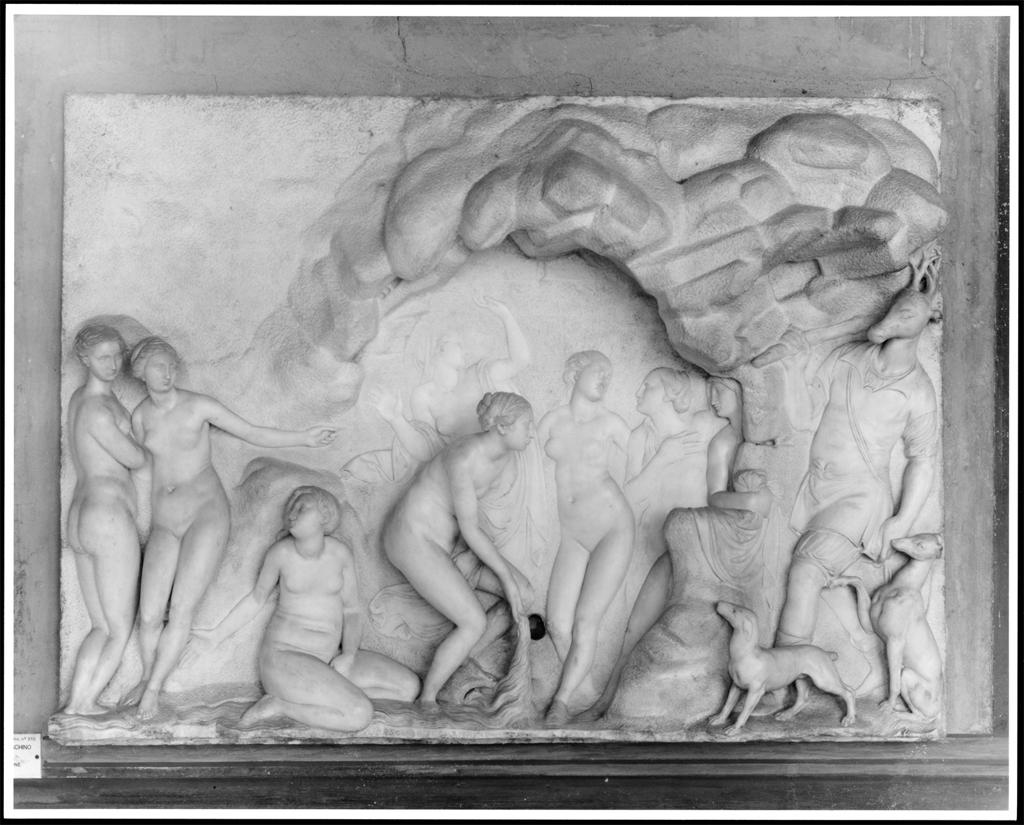 Diana and Actaeon Francesco Mosca 	c. 1530-1578marbleMuseo nazionale del Bargello (Florence, Italy)
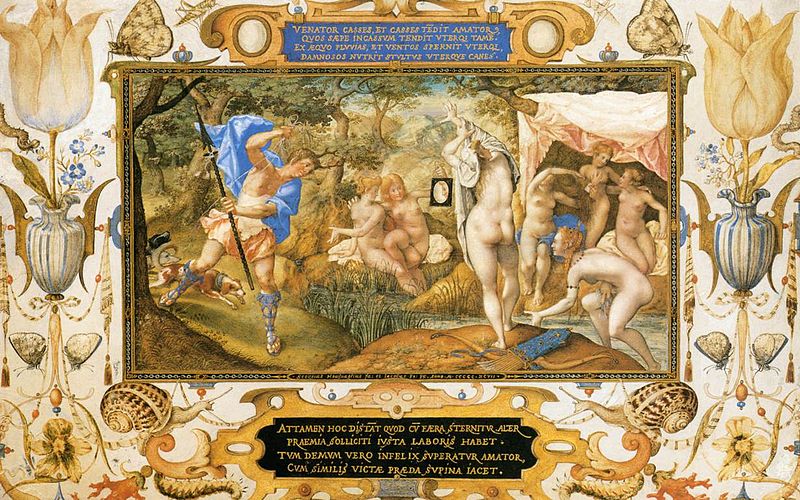 Diana and Actaeon (1597)
Joris Hoefnagel (1542–1600) 
Distemper and gold on vellum mounted on panel
Height: 220 mm (8.66 in). Width: 339 mm (13.35 in).
Louvre Museum
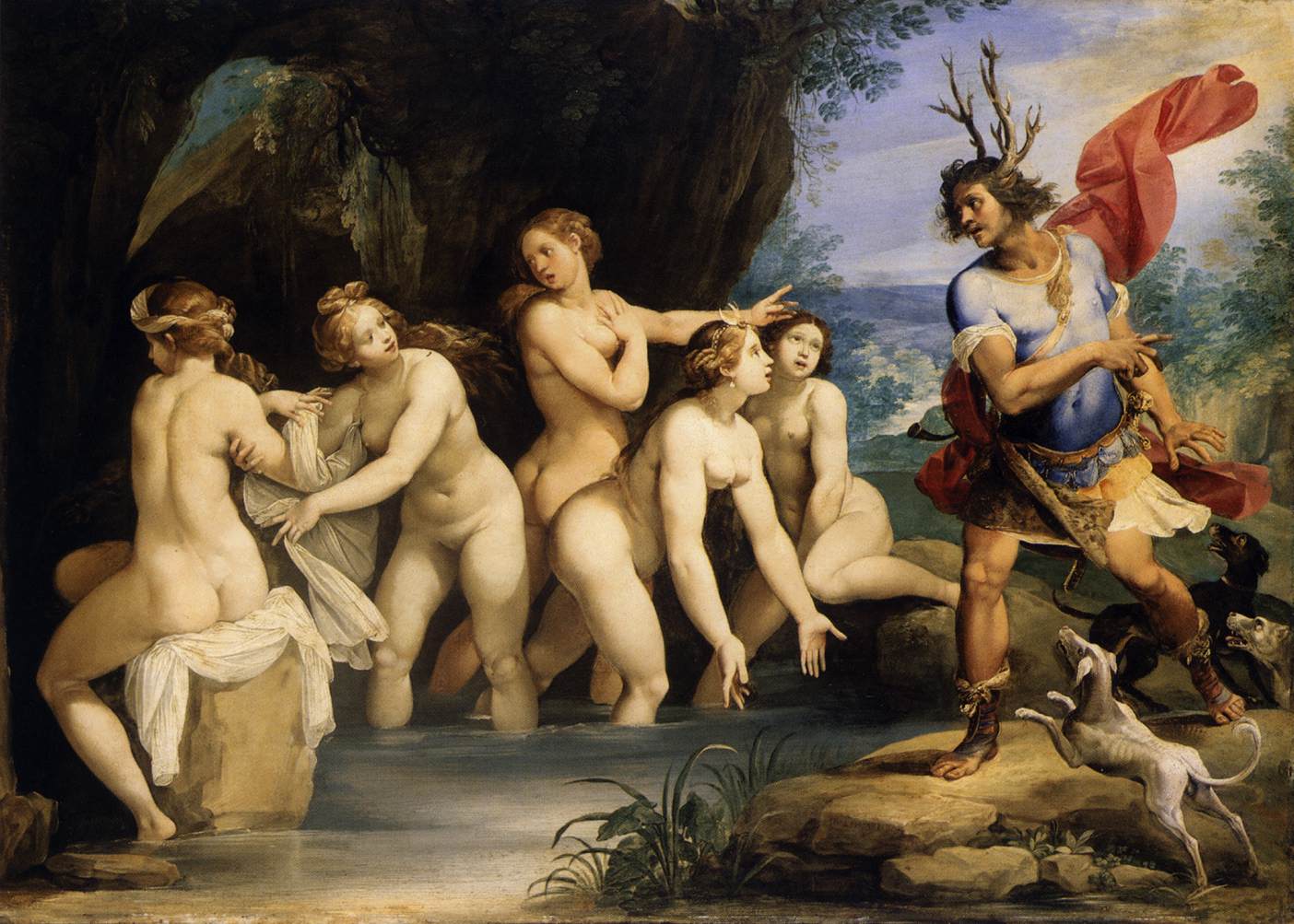 Diana and Actaeon  (1603-1606)
CESARI, Giuseppe (Italian; b. 1568, Roma; d. 1640, Roma)
Oil on copper, 50 x 69 cm
Museum of Fine Arts, Budapest
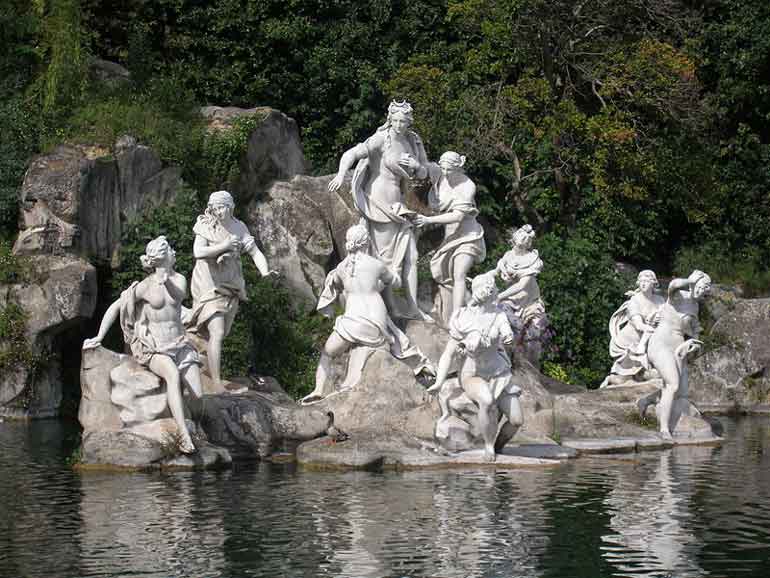 Diana and Actaeon, Luigi Vanvitelli ( 1700 Napoli - 1773 Caserta)
c. 1770 (designed)
Marble, over life-size
Royal Residence, Caserta, Italy
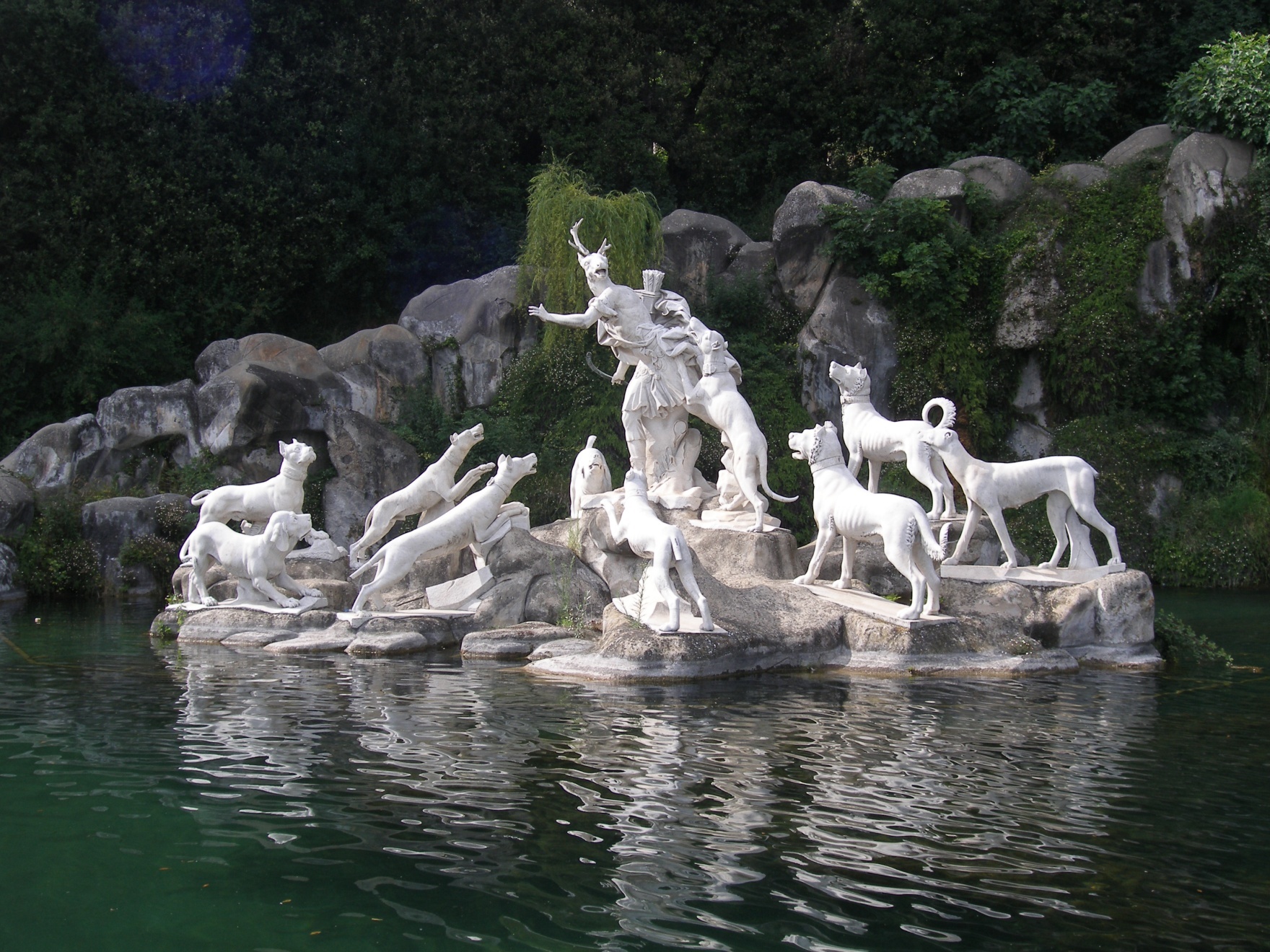 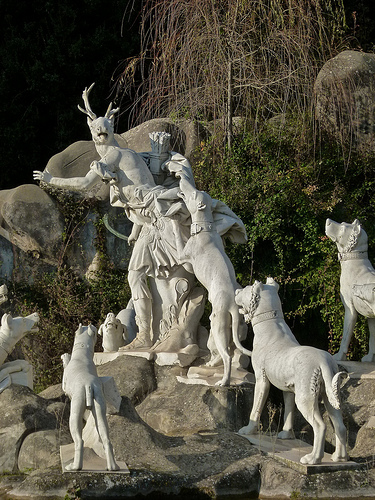 The Fountain of Diana and Actaeon 
sculptures by Paolo Persico, Brunelli, Pietro Solari
c.1770
Royal Residence, Caserta, Italy
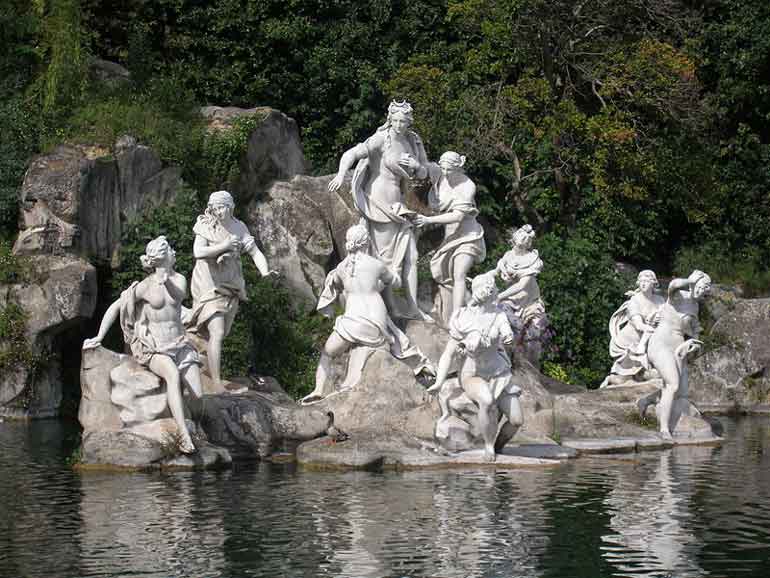 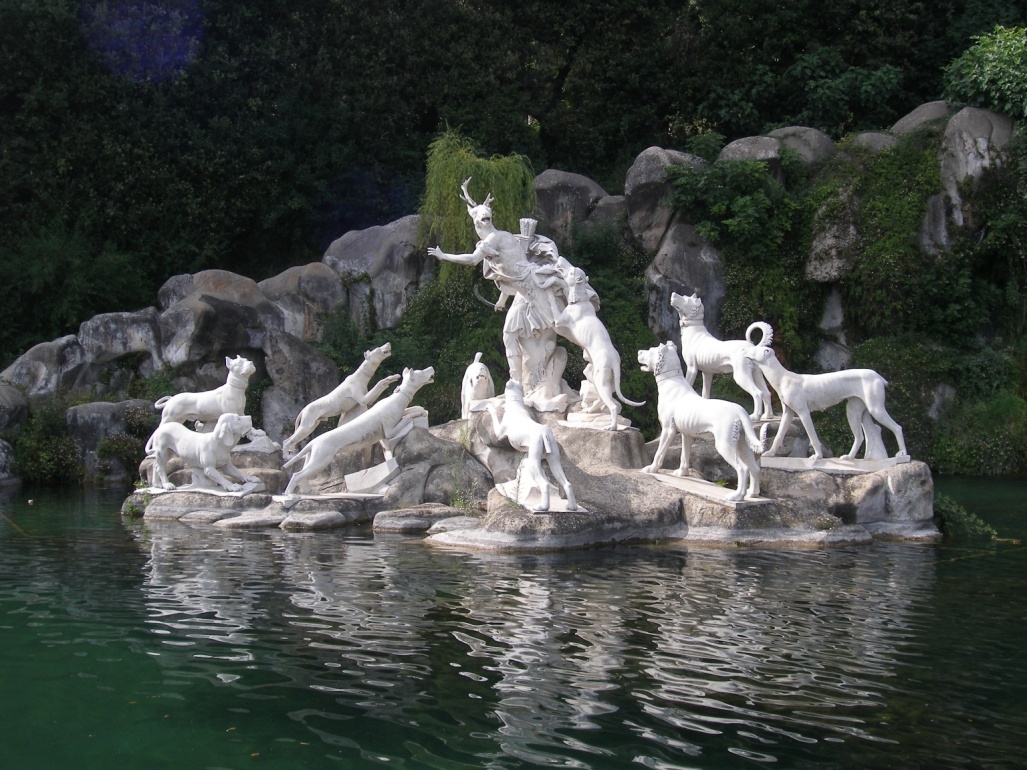 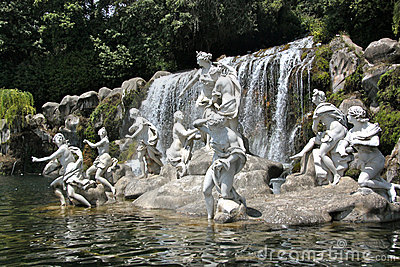 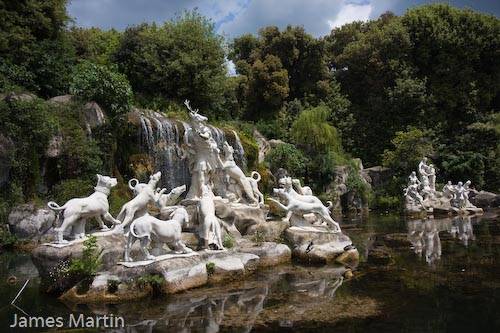 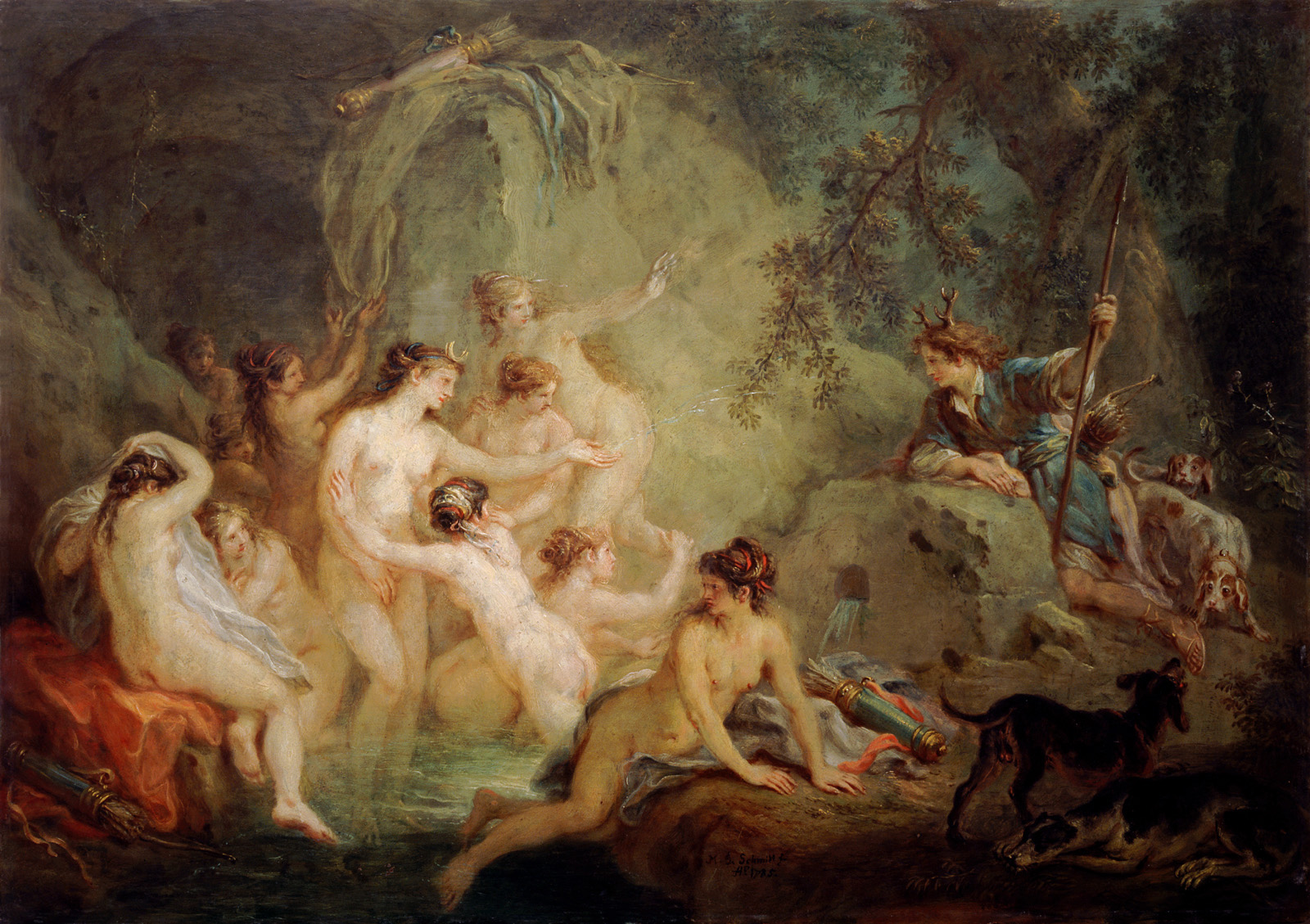 \
Diana and Actaeon (1785)MARTIN JOHANN SCHMIDT (1718-1801)
Oil on copper, 77 x 55 cmNational Gallery of Slovenia, Ljubljana
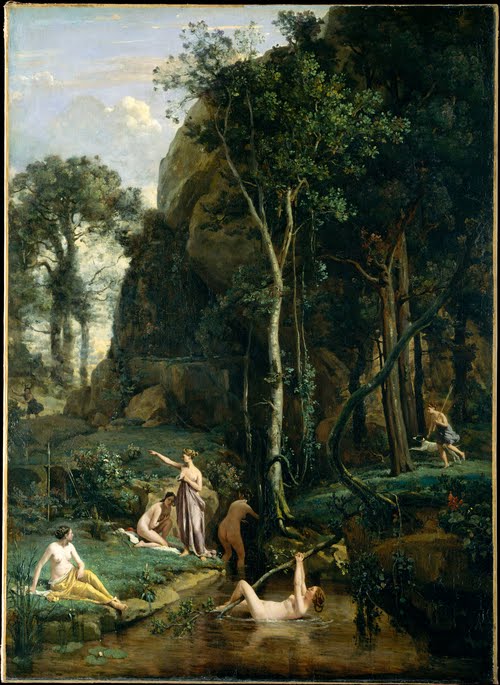 Diana and Actaeon, 1836Jean-Baptiste-Camille Corot (French, 1796–1875)Oil on canvas; 61 5/8 x 44 3/8 in. (156.5 x 112.6 cm)Robert Lehman Collection, 1975 (1975.1.162)
New York Metropolitan Museum of Art
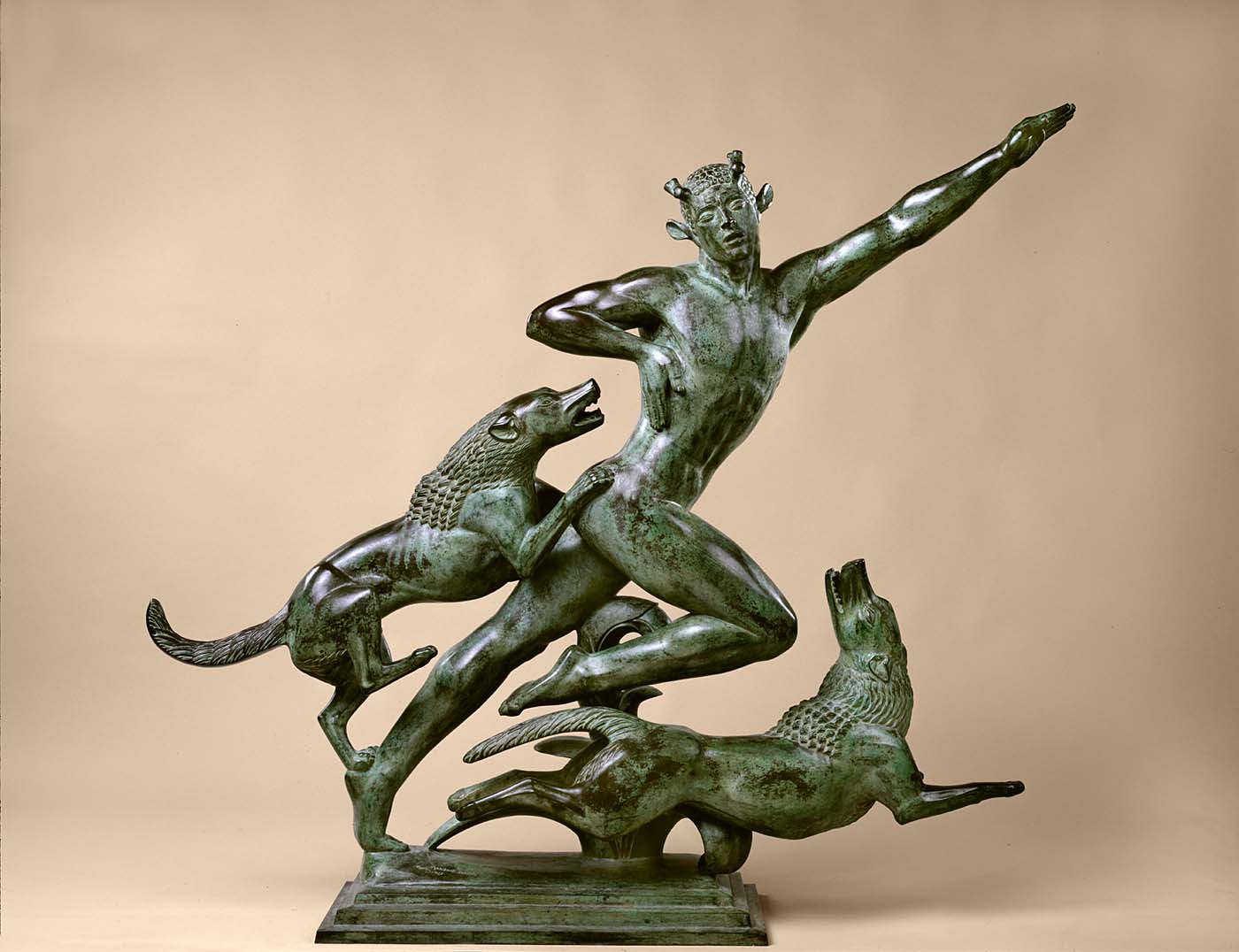 Actaeon (# 1), 1925. Paul Howard Manship(1885-1966)
Bronze, 48 x 52 in. Smithsonian American Art Museum
Gift of the artist 1965.16.33.
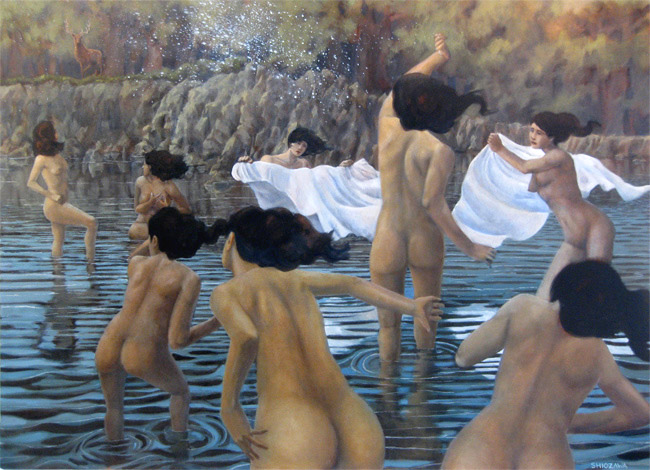 Jun-Pierre Shiozawa 2009
From Minneapolis, USA
Currently residing in Paros, Greece